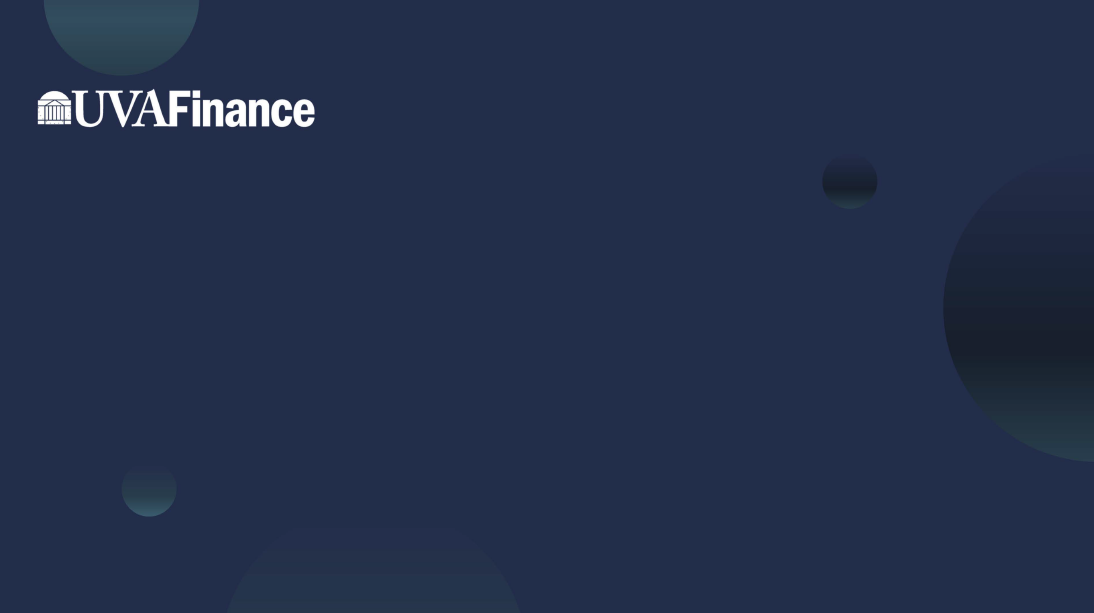 Your Name
Your Title
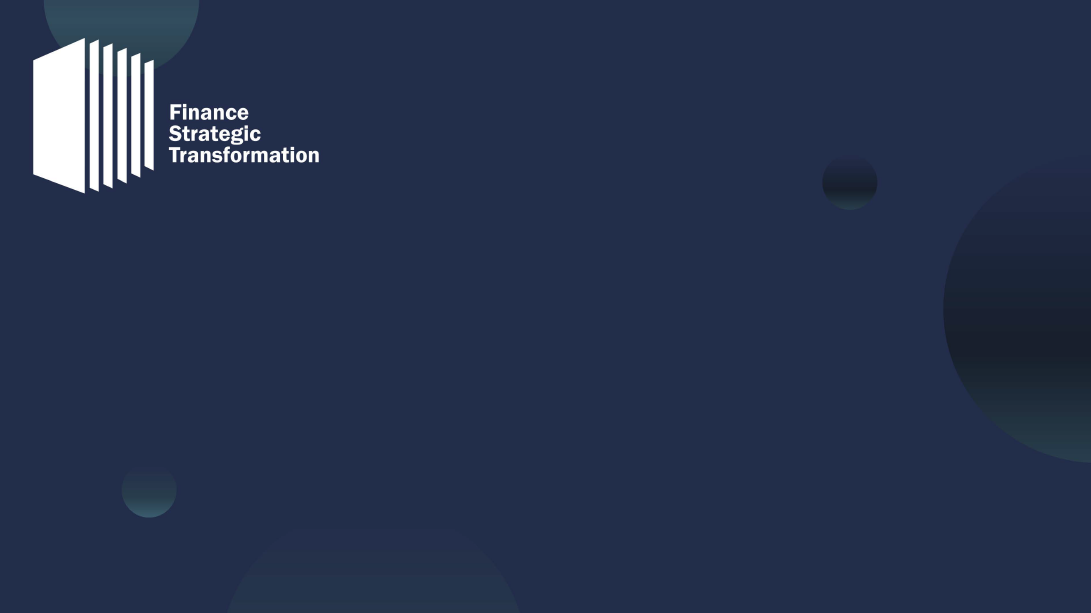 Your Name
Your Title
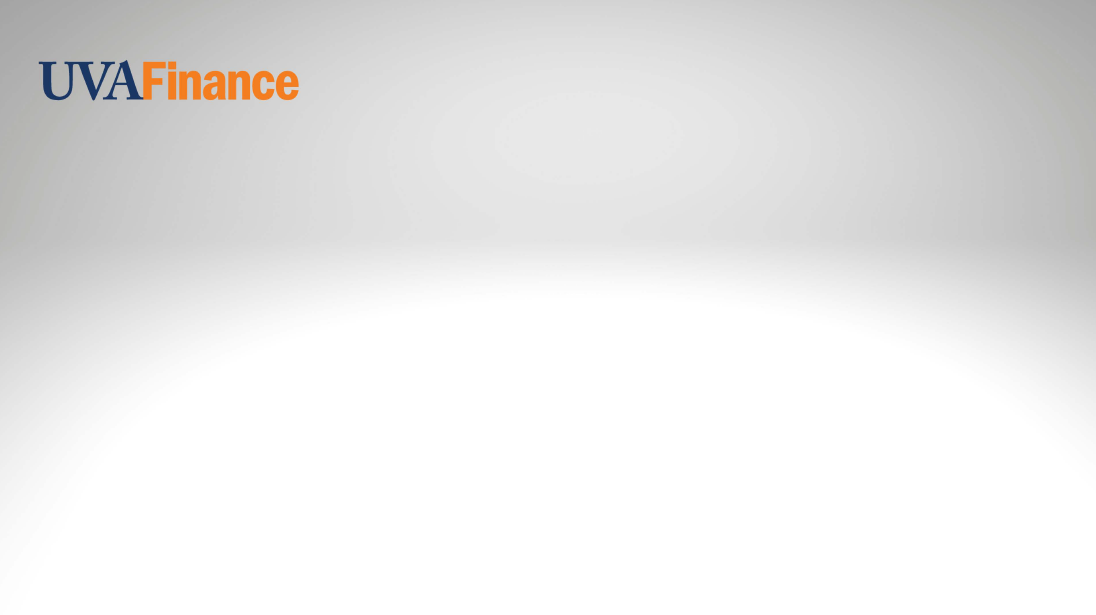 Your Name
Your Title
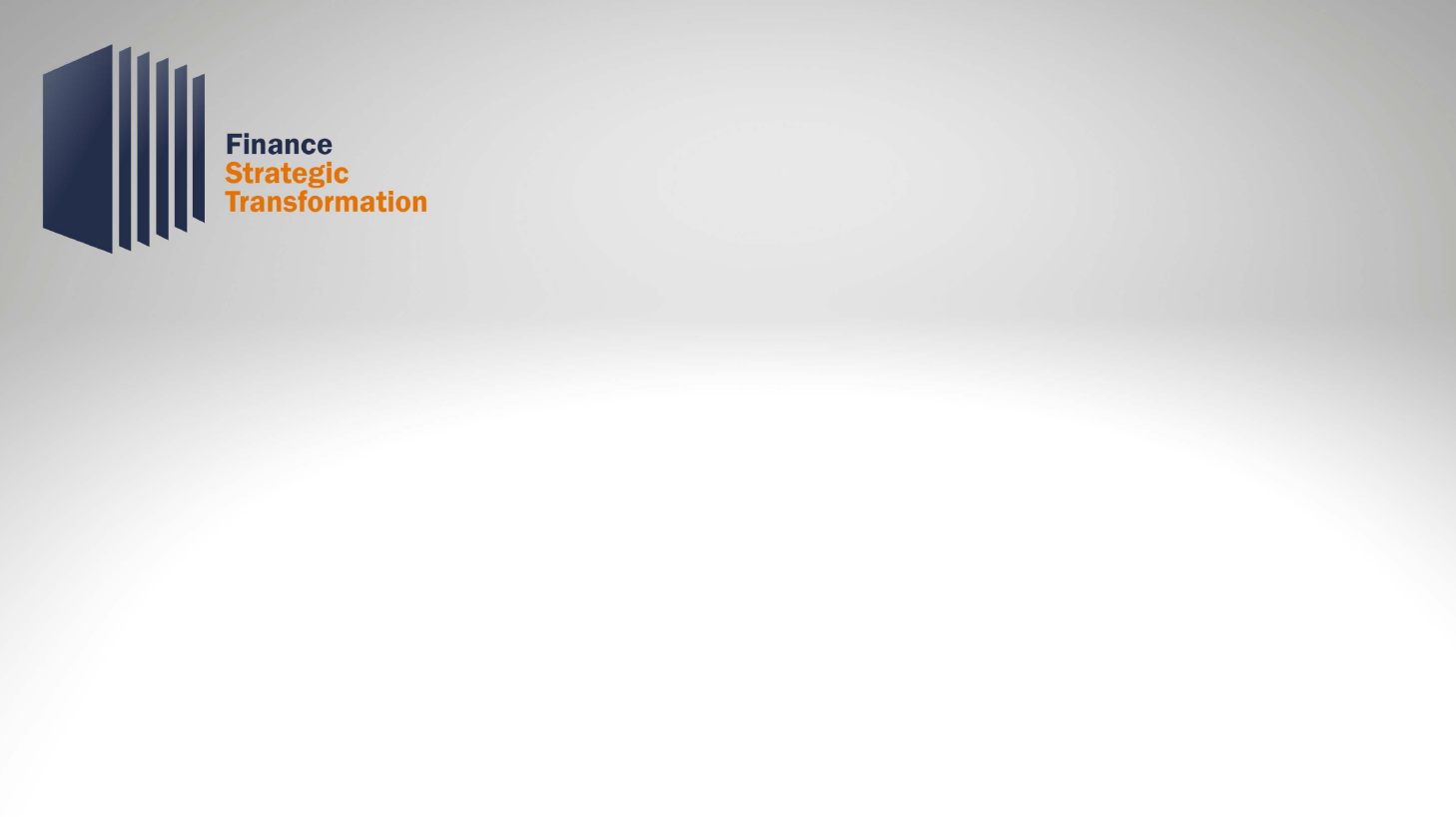 Your Name
Your Title
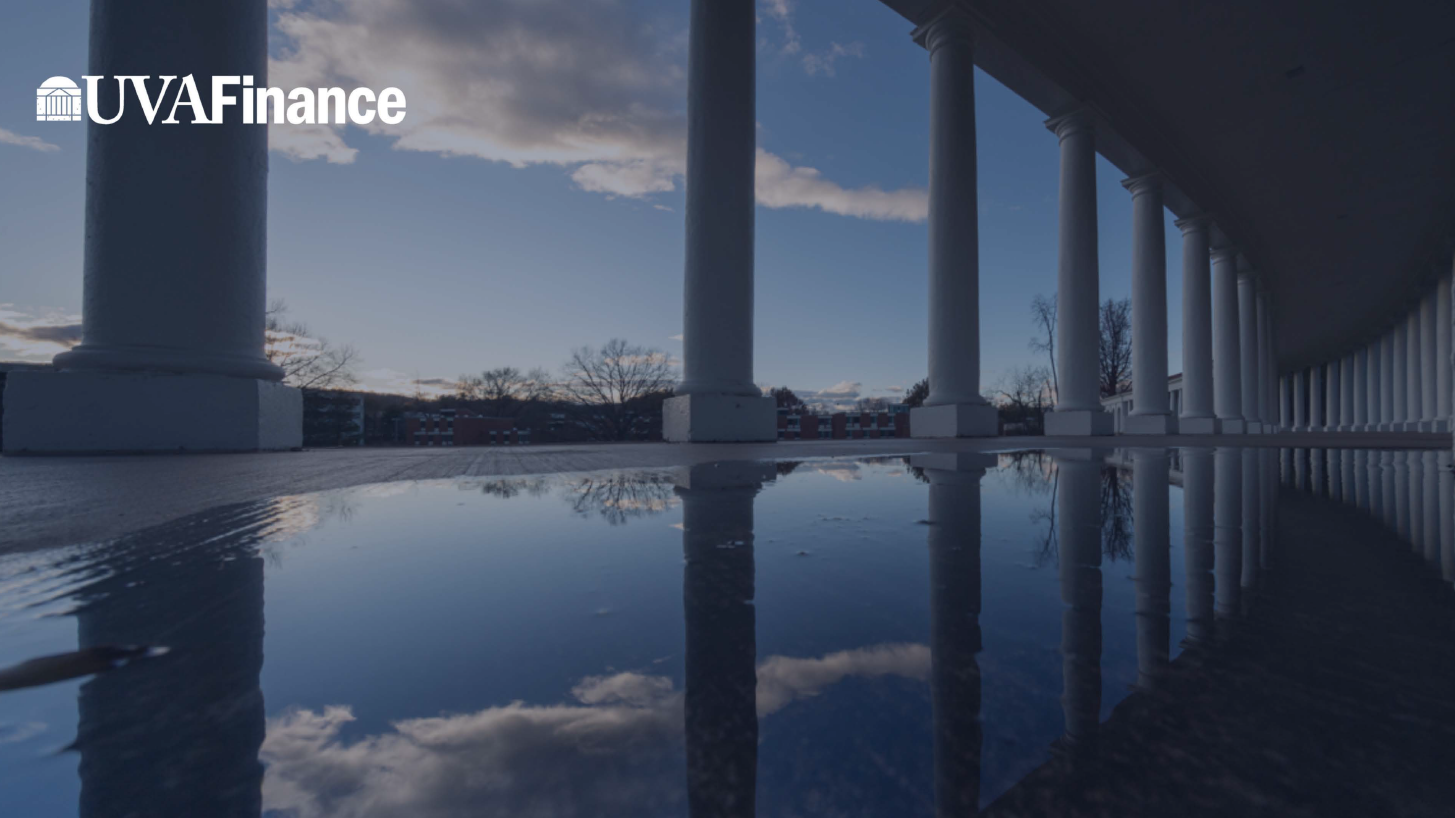 Your Name
Your Title
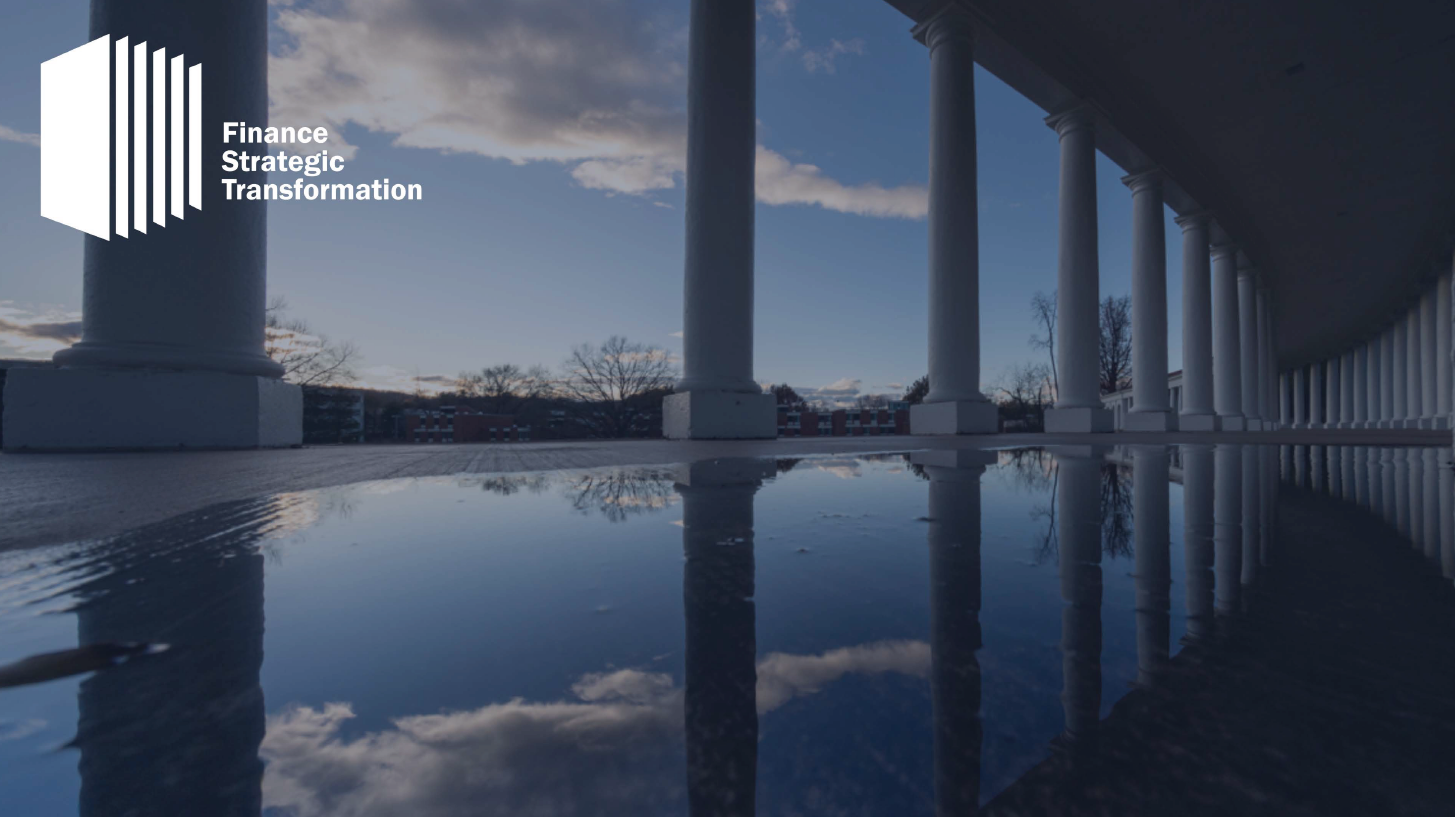 Your Name
Your Title
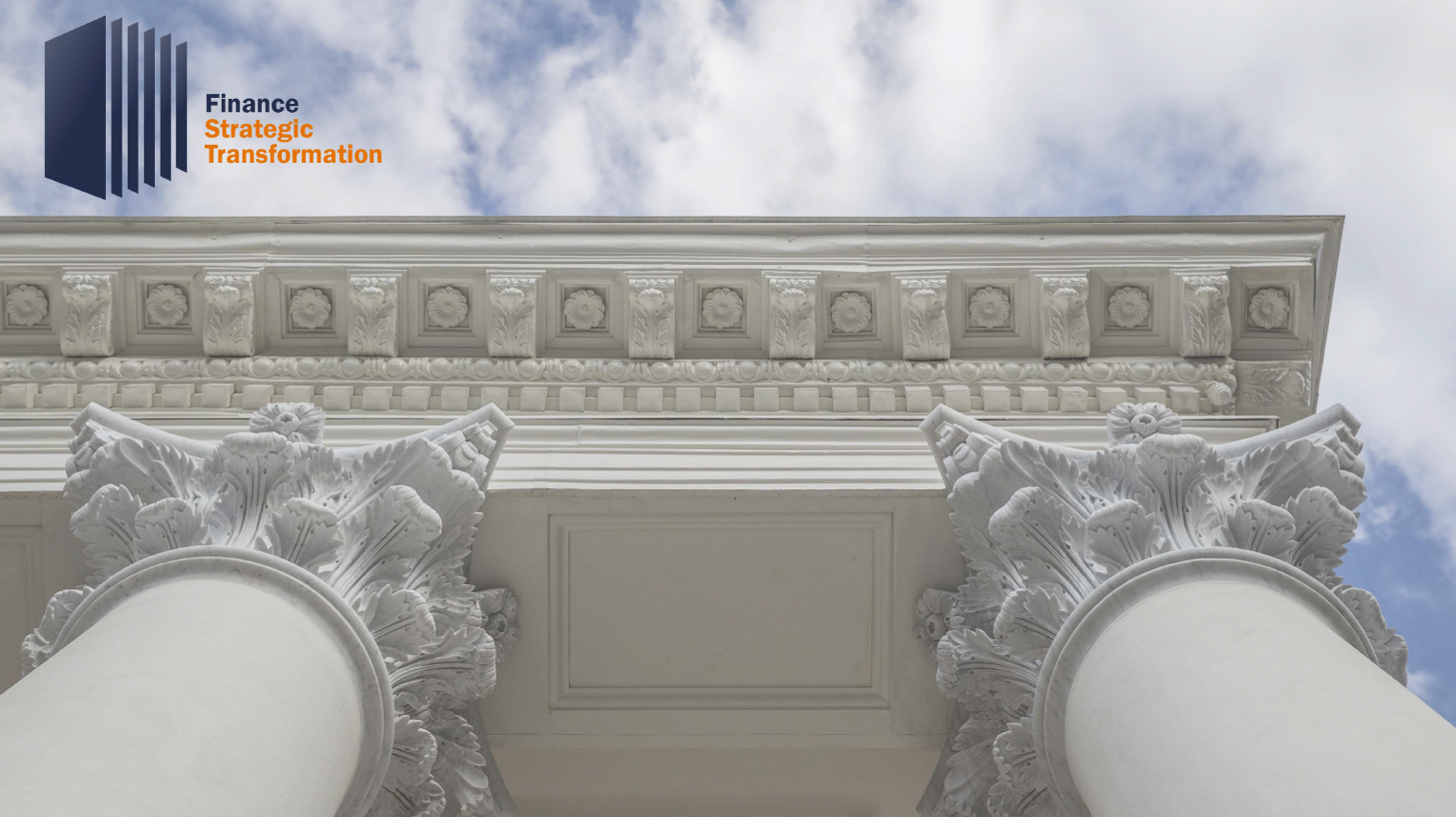 Your Name
Your Title
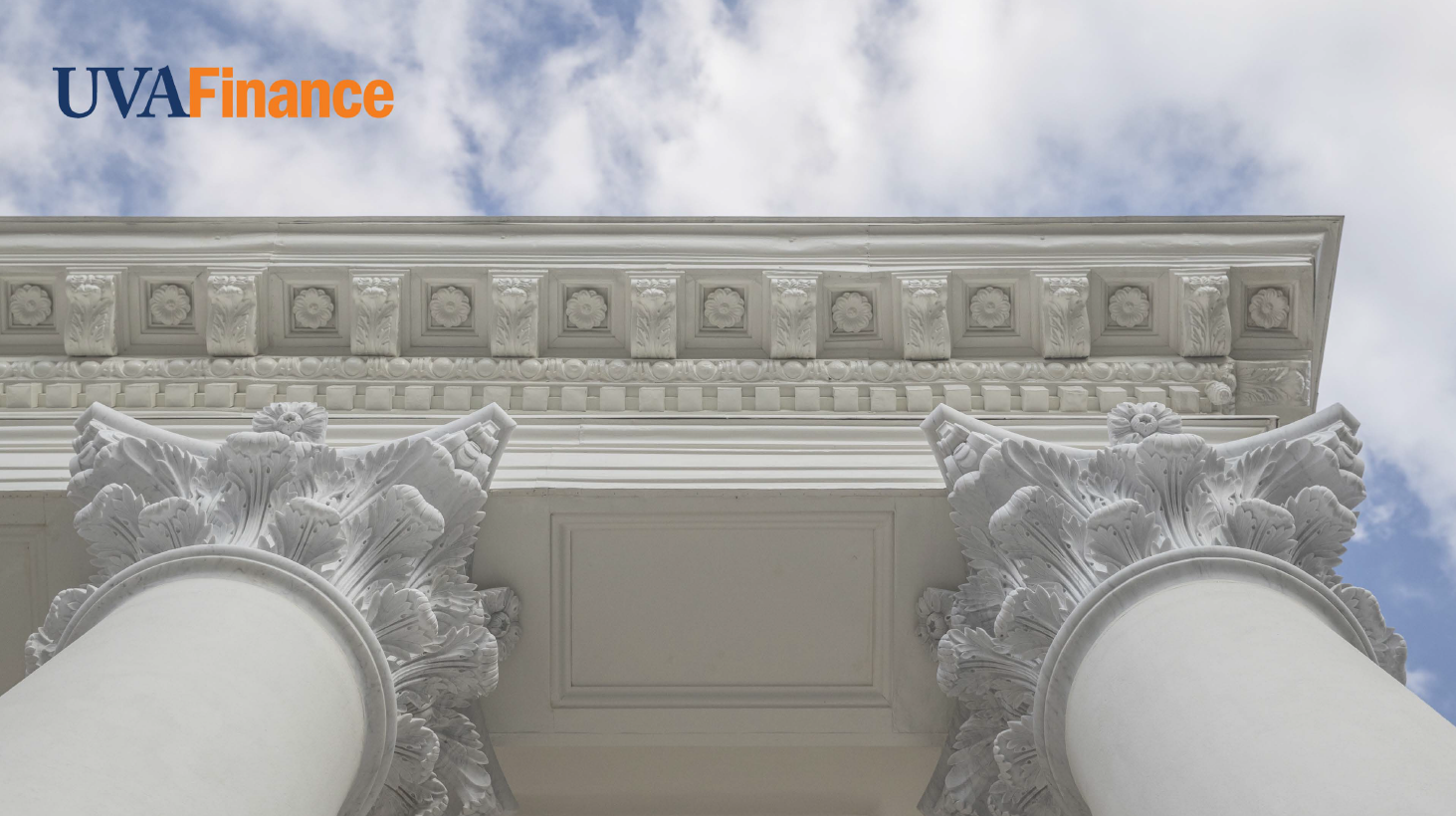 Your Name
Your Title
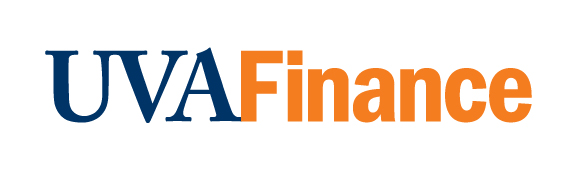 Your Name
Your Title
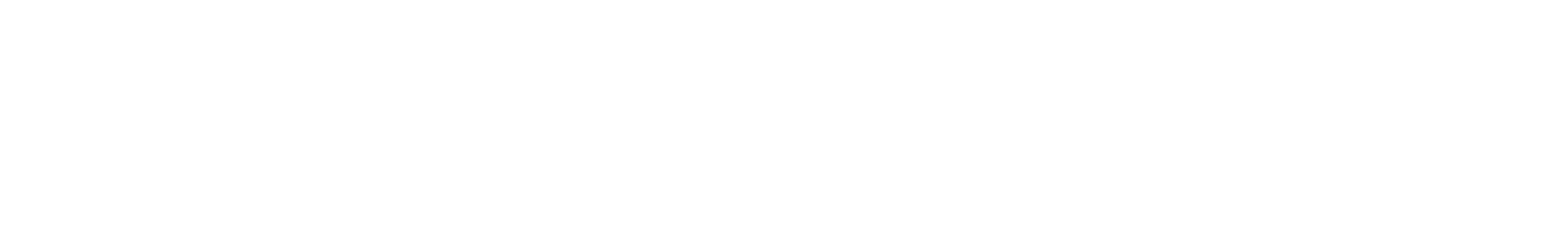 Your Name
Your Title
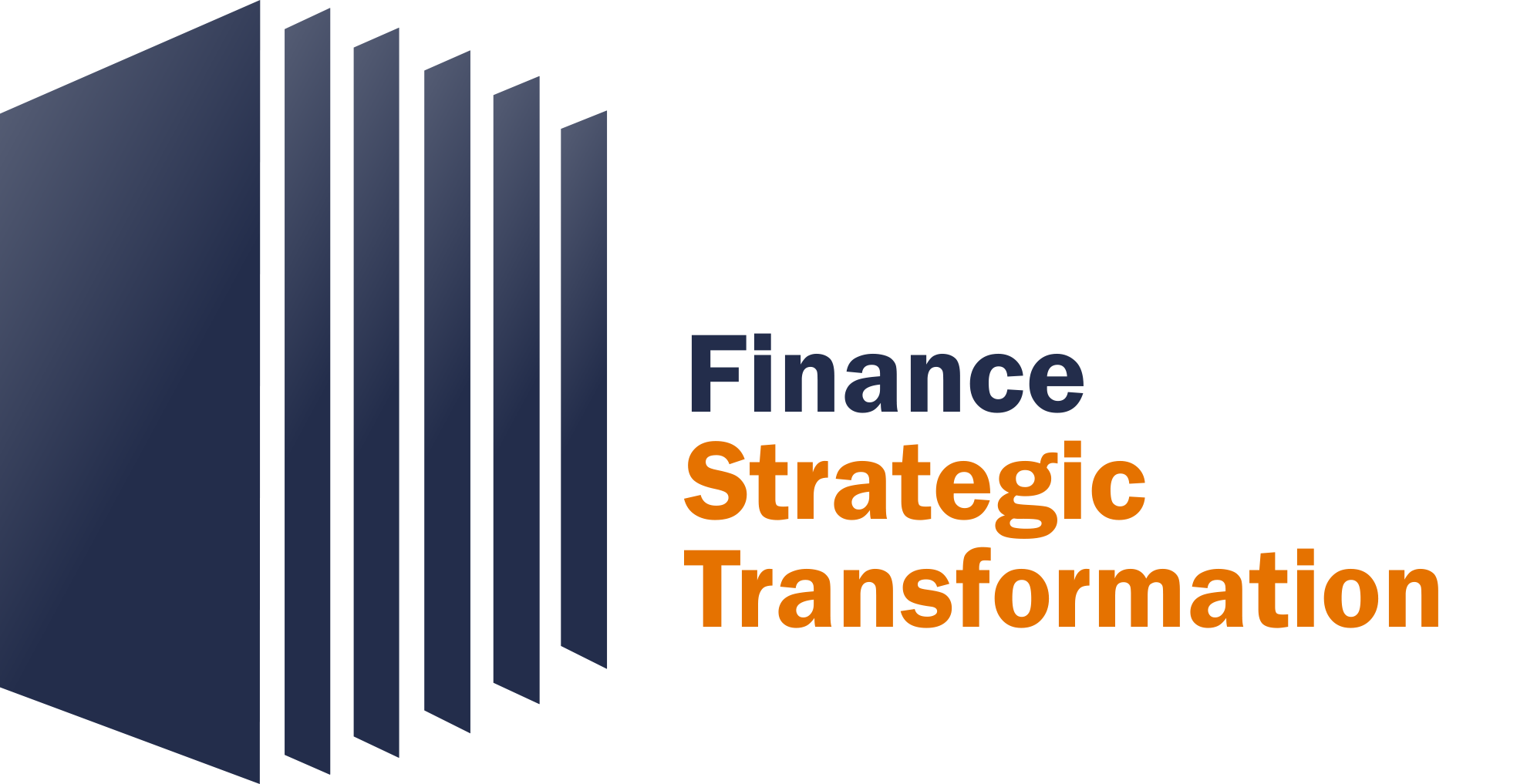 Your Name
Your Title
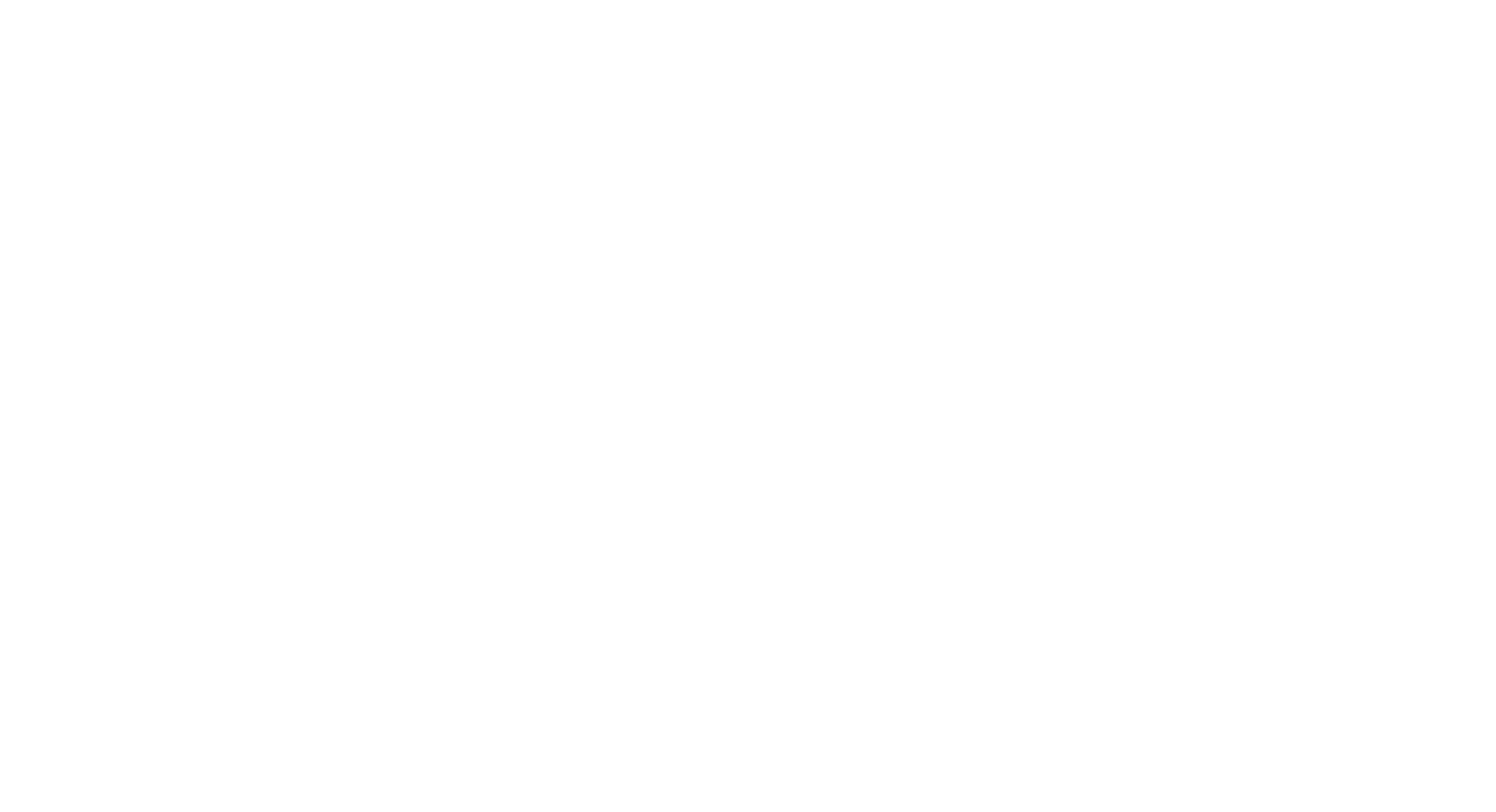 Your Name
Your Title